EOSDIS STAC briefing
WGISS-51
<date and time>

Matt Hanson
Sr Software Engineer
mhanson@element84.com
Amy Steiker
EED Transformation Product Manager
amy.steiker@nsidc.org
Doug Newman
NASA EOSDIS System Architect
douglas.j.newman@nasa.gov
This document does not contain technology or Technical Data controlled under either the U.S. International Traffic in Arms Regulations or the U.S. Export Administration Regulations.
STAC and CMR
STAC Status (March 31, 2021)
stac-spec
1.0.0-rc.2
(March 31, 2021)
stac-api-spec	
1.0.0-beta.1
(December 10, 2020)
Extensions
21
Contributors
47
(19 w/ 10+ commits)
Public Catalogs
25
OS Projects
30
‹#›
[Speaker Notes: Quote Slide]
CMR-STAC
https://cmr.earthdata.nasa.gov/stac
https://cmr.earthdata.nasa.gov/cloudstac

STAC Version: 1.0.0-beta.2
Serverless (API Gateway + Lambda)
Proxy to CMR
STAC query parameters -> CMR parameters
CMR response -> STAC response
CMR Queries Used
provider_holdings.json
collections.json
granules.json
granules.umm_json
facets (for temporal aggregation)
STAC Spec
Catalogs
There’s always a root catalog
Contains other catalogs and collections
Collections
Can contain other catalogs (called sub-catalogs) to group Items further
e.g., For Landsat-8 there might be sub-catalog by Landsat Path and Row
Ultimately contains Items which are similar in some way(s)
e.g., same instrument, same region containing data from different instruments, etc.
Items
A single scene or set of datafiles for a specific location at a specific date and time (when/where)
CMR-STAC Catalog
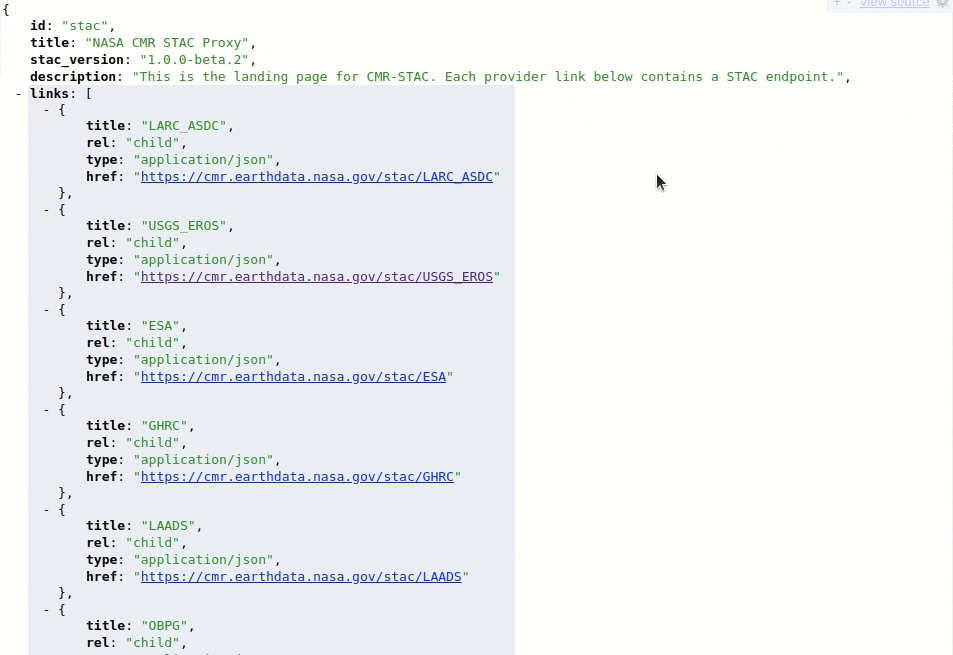 CMR STAC Browser
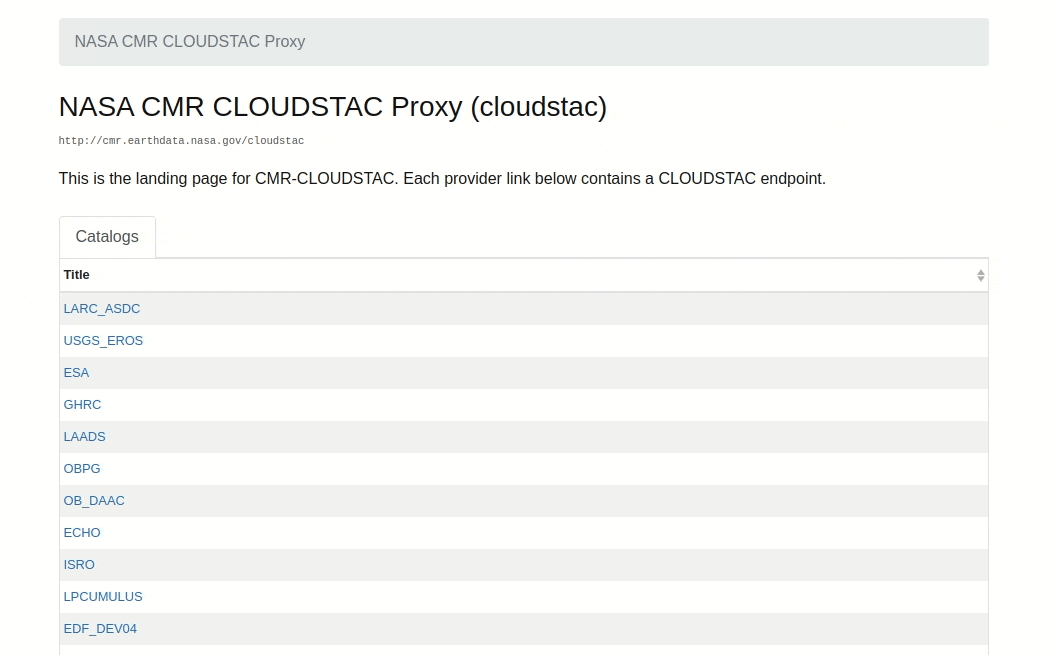 STAC API Spec
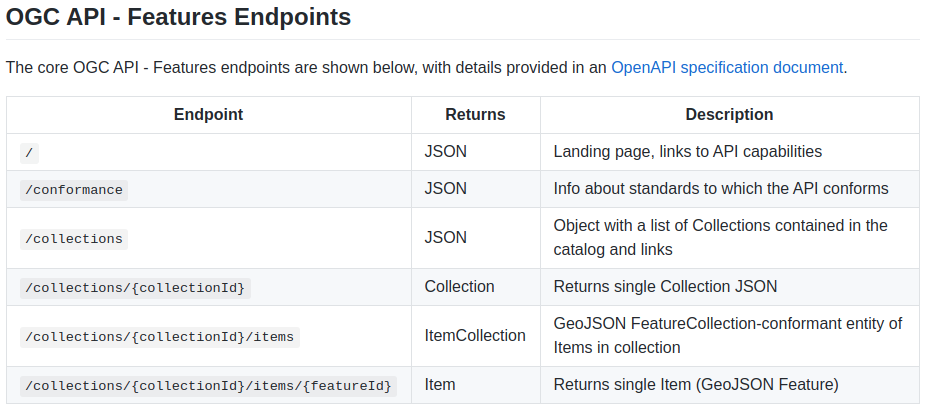 STAC API spec
https://github.com/radiantearth/stac-api-spec

OGC API: Features
+
STAC Extensions

OpenAPI Doc: https://stacspec.org/STAC-ext-api.html
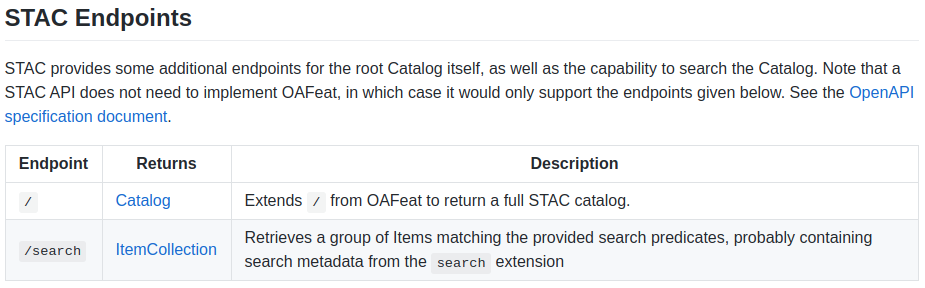 Search endpoints
‹#›
CMR-STAC API
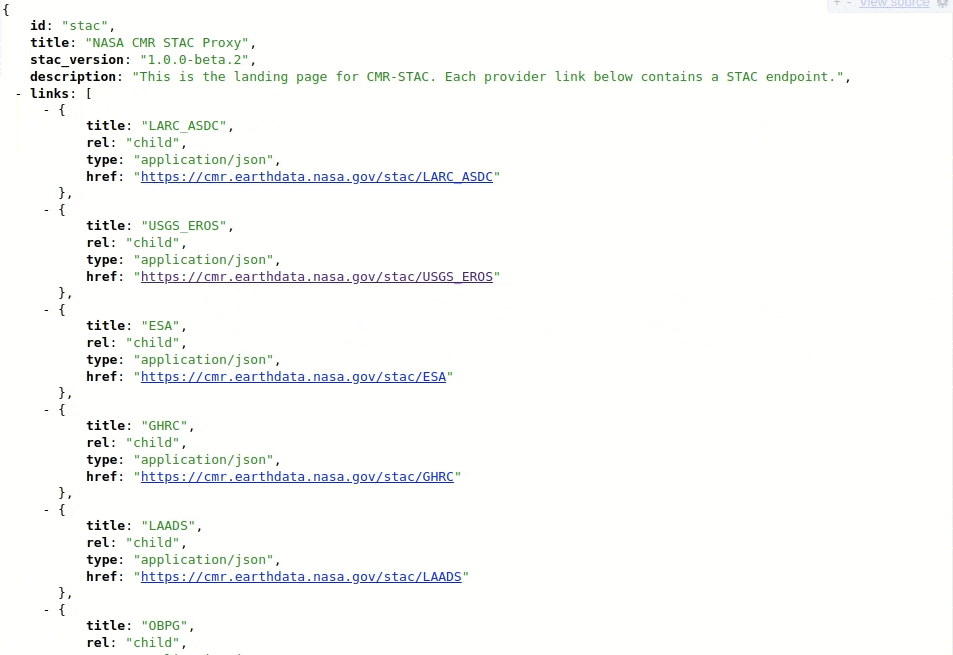 STAC API Parameters
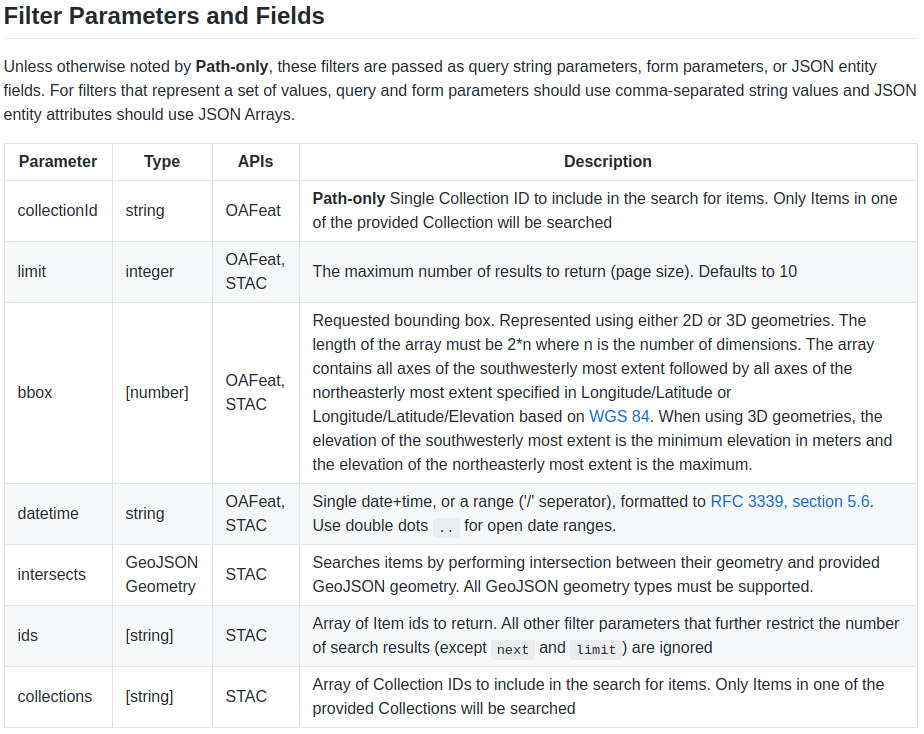 STAC API Extensions
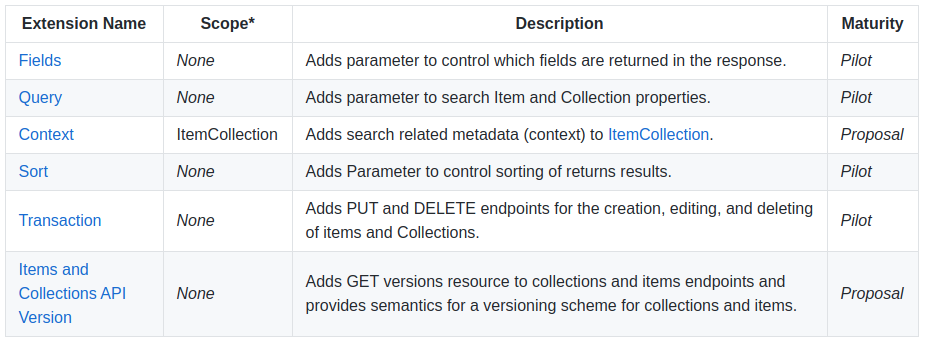 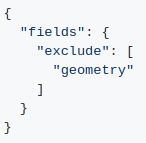 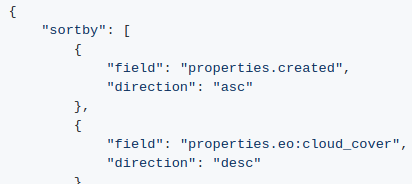 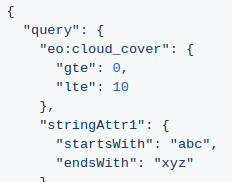 Alternate shortcut
fields=-geometry
fields=properties.eo:cloud_cover
Alternate shortcut
sortby=-properties.datetime
sortby=+collection
Search API
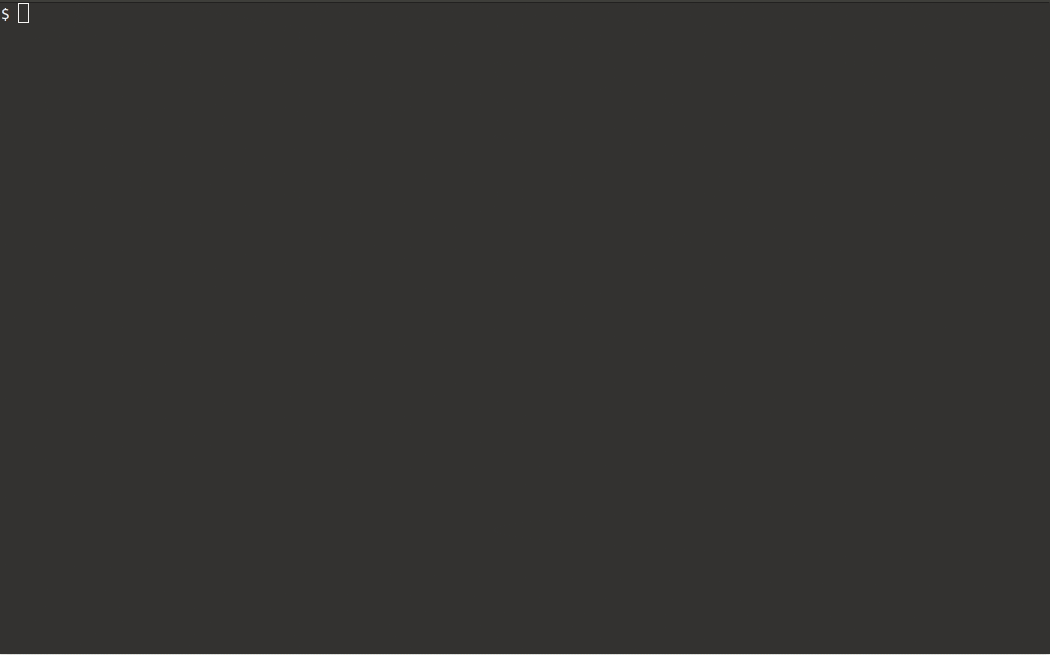 Analytics
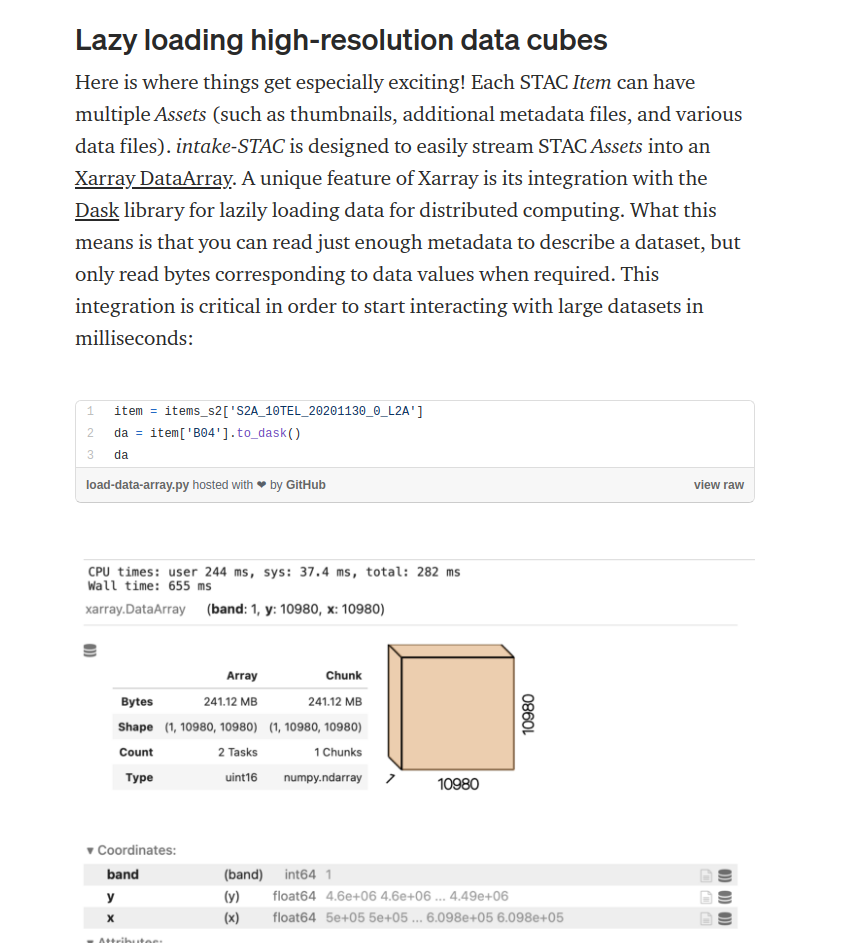 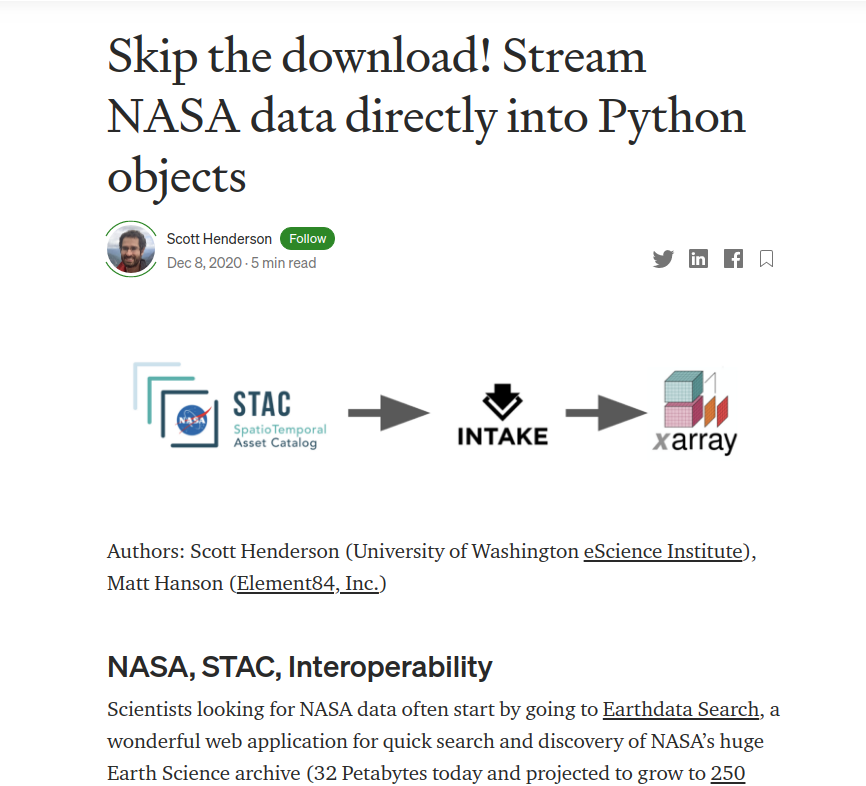 Datacubes
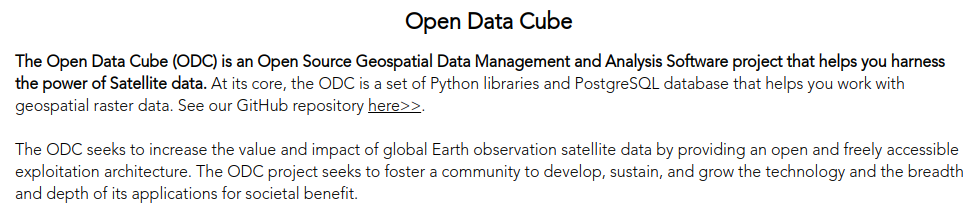 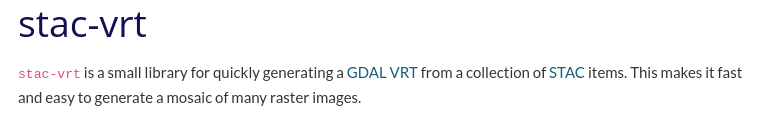 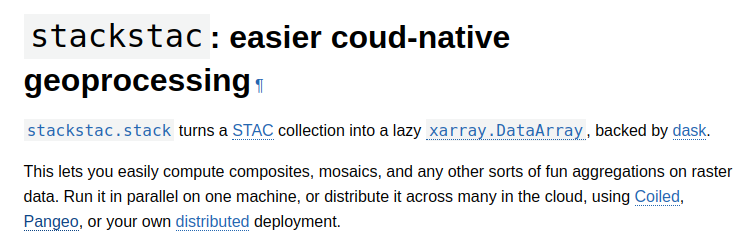 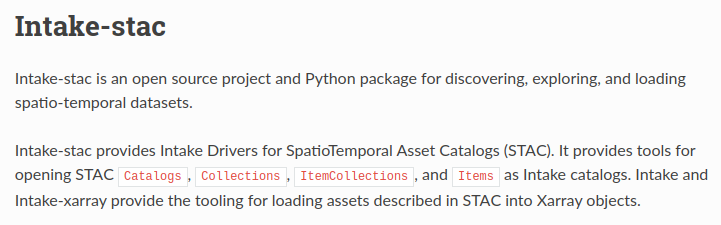 STAC and Harmony
Harmony
Opportunities made possible by cloud-accessible data:
Consistent access patterns to EOSDIS holdings 
Data reduction services allow users to request only the data they want, in the format and projection they want
Analysis Ready Data and cloud access will help reduce time-to-science
Community Development helps reduce the barriers for re-use of code and sharing of domain knowledge
https://harmony.earthdata.nasa.gov/
Harmony STAC catalog
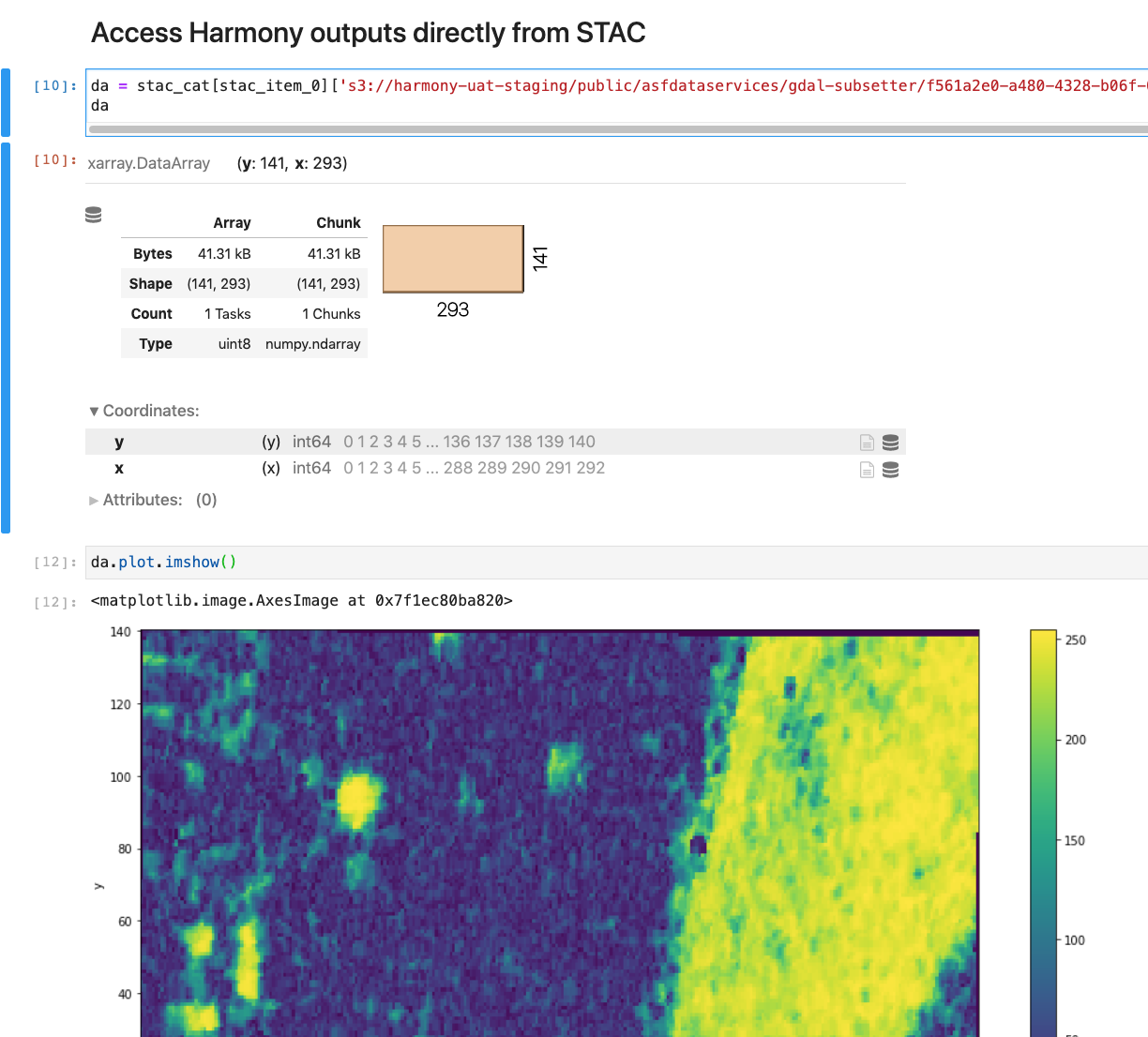 STAC catalog generated for each Harmony asynchronous request
STAC items contain metadata reflecting transformed output extents
Direct access to Harmony outputs utilizing STAC libraries
STAC’s potential for federated search
The idea
Open Search is losing traction
STAC is gaining a lot of traction
Embedding links to distributed catalog APIs in the CMR STAC API should be really simple to do
Example
https://cmr.earthdata.nasa.gov/stac/ISRO/collections

collections: 
[
{
id: "IMS1_HYSI_GEO.v1.0",
stac_version: "1.0.0-beta.2",
license: "not-provided",
title: "IMS-1 HYSI TOA Radiance and Reflectance Product",
description: "The data received from IMS1, HySI which operates in 64 spectral bands in VNIR bands(400-900nm) with 500 meter spatial resolution and swath of 128 kms.",
links: 
[
...
{
rel: "items",
href: "https://uops.nrsc.gov.in/stac/collections/IMS1_HYSI_GEO.v1.0/items",
title: "Granules in this collection",
type: "application/json"
}
...
},
]
Much like CMR OpenSeach injects OSDDs into collection results, CMR STAC could do the same for our CWIC providers with STAC APIs
Rewards
INPE may deprecate their Open Search API in favor of STAC
Federated search becomes ‘cloud-friendly’
Simpler to coordinate
Risks
Less flexible to develop
No OSDD concept
Best practices and guidelines need to be established
STAC-adherence of federated APIs (similar risk to Open Search)